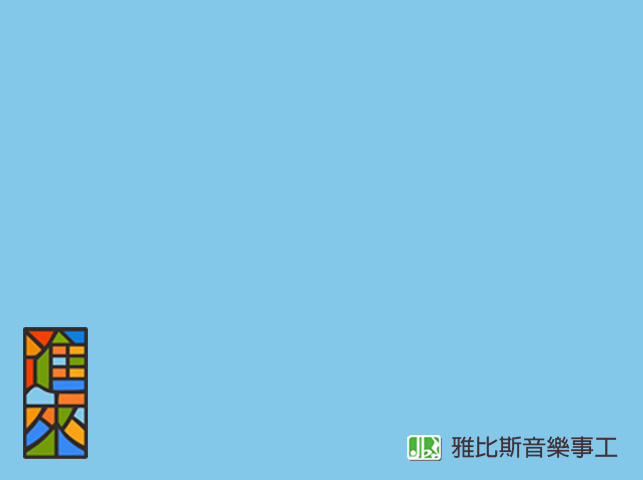 來到神面前
詞曲：殷贊傑
快樂的是我不停搖動的手
臉上的笑容把憂愁拋腦後
握緊的是我最真摯的雙手
敞開的心胸把生命全獻奉
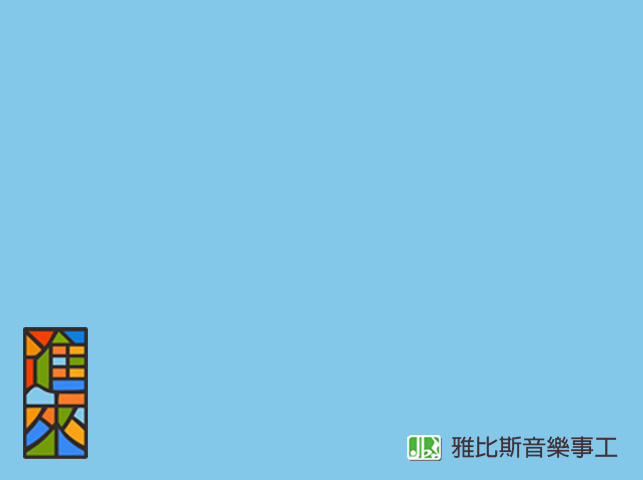 來到神面前
不相信是我也有快樂笑容
是天父開了我的心鎖
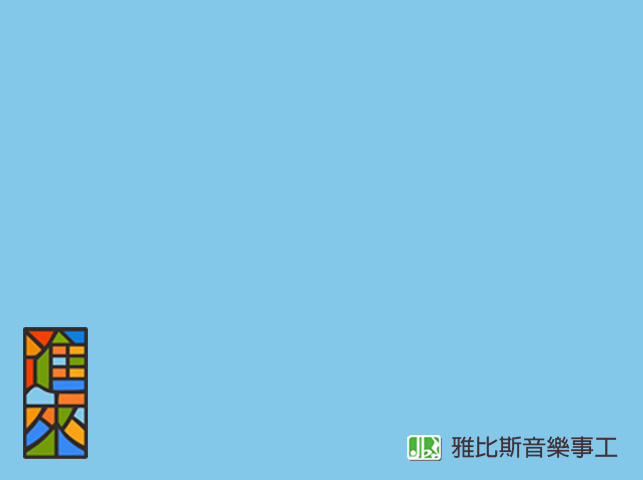 來到神面前
喔讓我們唱呀唱呀跳呀跳呀
來到神的面前啊
高舉你雙手讓全世界感動
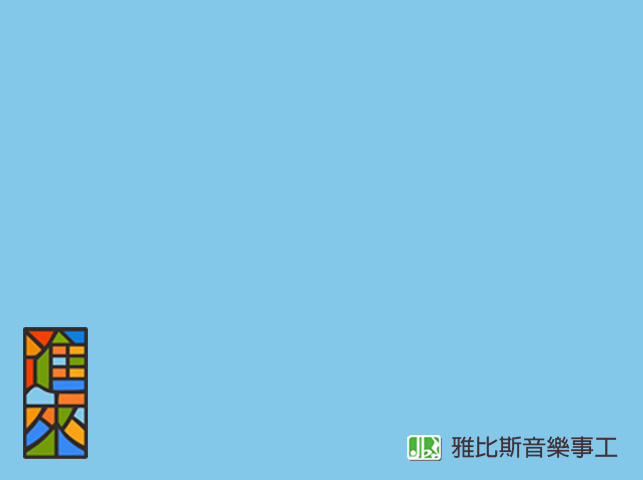 來到神面前
讓我們唱呀唱呀跳呀跳呀
來到神的面前啊
讓主坐寶座
享受我們全心全人的事奉